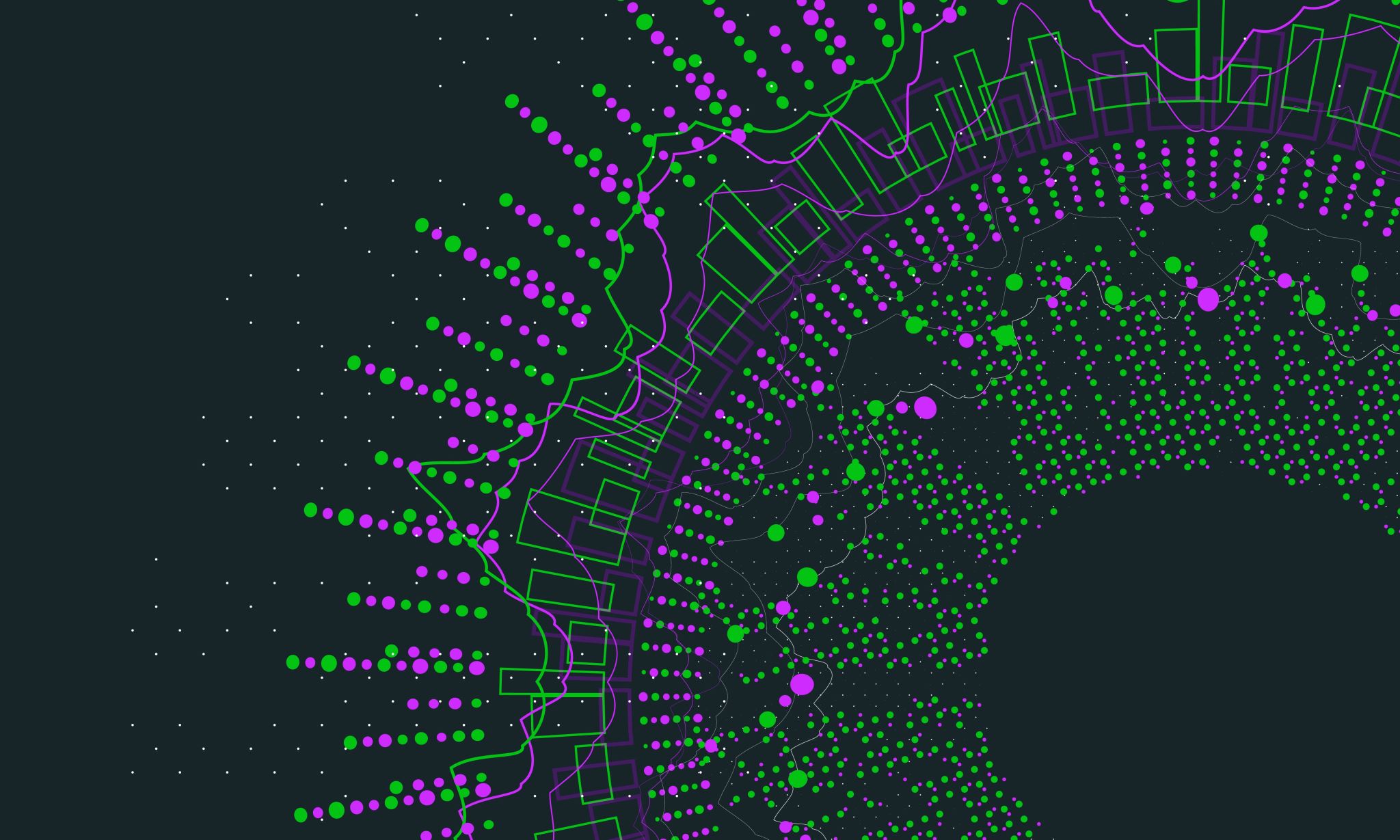 Resting membrane potential(RMP)
Dr.Arwa Rawashdeh
objectives
2. Nernst equation
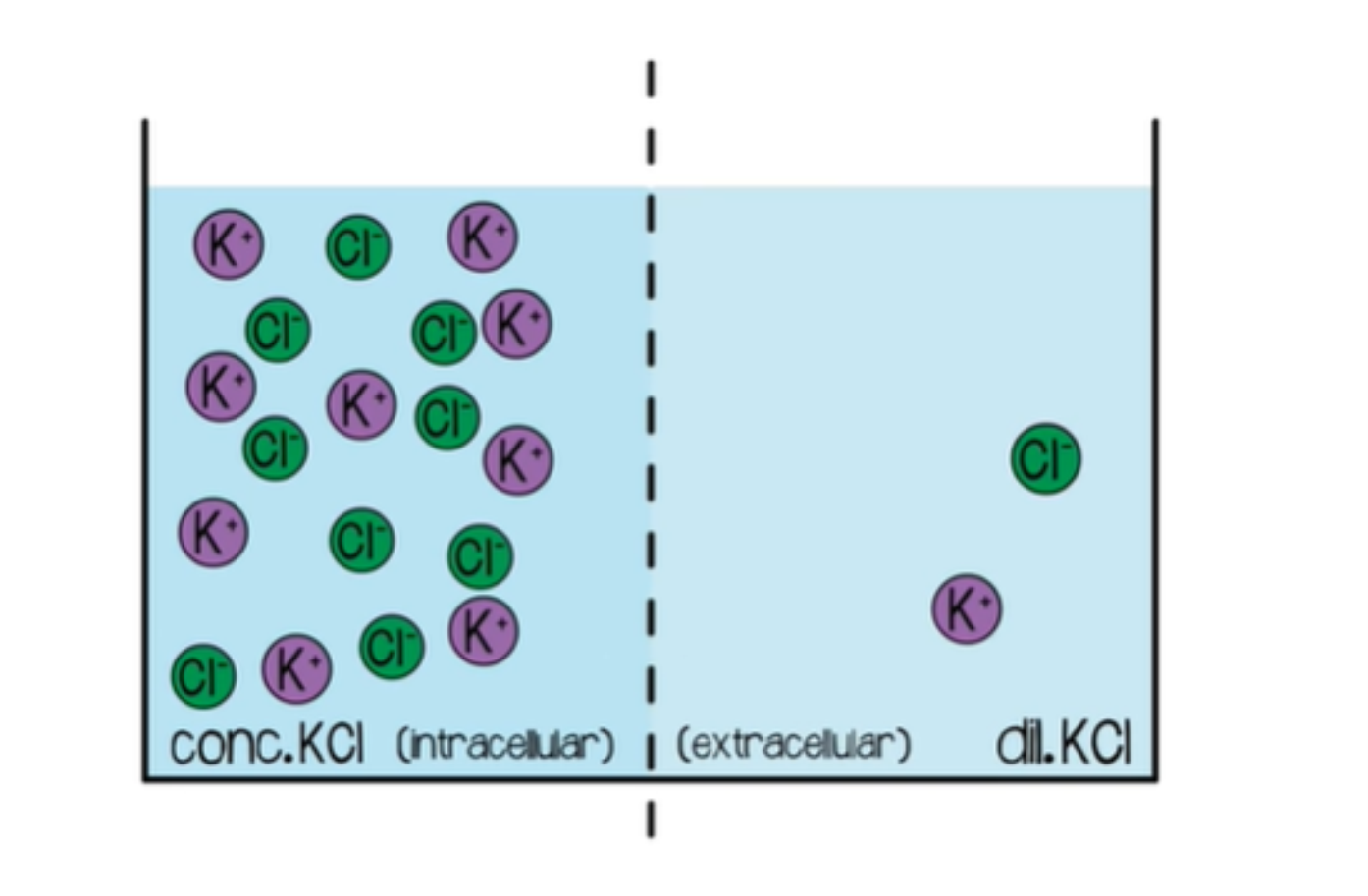 Nernst equation
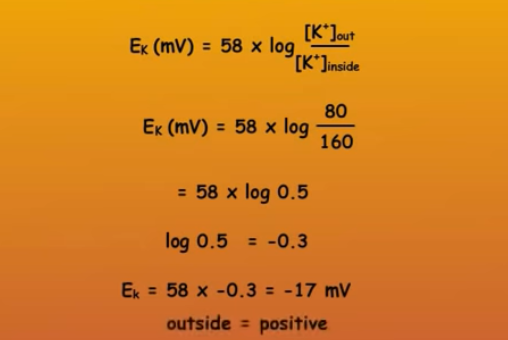 Goldman Hodgkin Equation (GHK)
GHK equation

All ions 

2. Permeability and 
Concentrations for different ions
 
3. Intra and extra conc

4. Not thermodynamic system ( Net flow)

5. Well , adequately explains living cells  

6. Requires energy
Combination of nernst and GHK equations
When the permeability for a given ion increases dramatically the resting membrane potential is going to get closer to the given ion equilibrium
Combination of nernst and GHK equations
Factors to resting membrane potentials